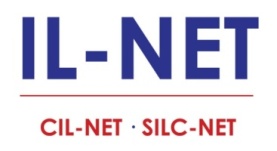 Building an Effective Peer Support Program: A Proven Volunteer ModelBuild Awareness, Skills, and Commitment of Mentors
September 24, 2014
9:30 a.m. – 12:00 p.m.

Presenter:
April Reed
1
Building Mentor Awareness, Skills, and Commitment―Mentor Training Manual
Mentor Training Manual Overview
Curriculum Breakdown
Independent Living Philosophy (see pgs 8-17) 
History of Independent Living―ABIL shows Ed Roberts’ 60 Minutes interview
Arizona Bridge to Independent Living (see pgs 18-23) 	
History of ABIL, mission statement, break down of ABIL programs
Mentors need to know the agency 
Information and Referral (see pgs 24-25)
Mentor Training Manual―Volunteer Program Introduction
Volunteer Program Introduction (see pgs 27-30) 	
Began discussing some basic mechanics of the program
Peer Mentor Panel―current mentors discuss their experiences
Mentor Training Manual―Adaptation to Disability
Adaptation to Disability (see pgs 31-36) 	
Discussion of the grieving process based on Kubler-Ross
Many mentees, particularly those who are newly injured will be facing these issues
Mentor Training Manual―Communication
Communication (see pgs 37-47) 
Self-evaluation (see pgs 38-39), discussion of communication style, non-verbal communication, paraphrasing and reflective statements
Mentor Training Manual―Language & Etiquette, Helping vs Dependency
Language and Etiquette (see pgs 48-56)
People First language (see pgs 50-52)
Etiquette tips for various disabilities (pgs 54-56)
Helping vs. Dependency (see pgs 57-62)
Discussion of the rules in helping, the mentor’s role, and balance between helping and dependency
Mentor Training Manual―Disability Awareness and Liberation
Disability Awareness (see pgs 64-79) 	
Disability is universal
Disability Liberation (see pgs 70-77) 	
Discussion of negative stereotyping, internalized operation, and keys to contradict oppression
Mentor Training Manual―Self Advocacy & Goal Planning
Self Advocacy (see pages 78-88) 	
Tips for effective advocacy, advocacy resource list (see pgs 80-88)
Goal Planning (see pgs 89-97) 	
Tips for effective goal setting, sample goal setting worksheets (see pgs 95-97)
Mentor Training Manual―Crisis Intervention
Crisis Intervention (see pgs 98-104)
This is called the “Pass the buck policy”
Describes ABIL’s Volunteer Duty to Report Policy (signature form pgs 103-104)
Peer Mentors are required to notify Volunteer Coordinator immediately about any expressions of threat to self (suicide) or others (homicide). If supervisor cannot be reached immediately, volunteer will seek out another ABIL supervisor to report the incident.
Mentor Training Manual―Volunteer Forms
Volunteer Forms (see pgs 105-116) 	
Volunteer Position Description (pgs 106-107)
Rules and Guidelines for Peer Mentoring (signature form pgs 110-111)
Volunteer Time Sheet (pg 112)
Volunteer Mileage Reimbursement (pg 113)
Mentor Training Manual―Volunteer Coordinator
Volunteer Coordinator does training one-on-one with mentors as needed
Example: Mentor learning about a new disability, or community resource
Coaching mentees through challenging situations
Mentor Training Manual―Mentor Participation
Mentor participation in monthly mentoring group also provides an opportunity for continued development of skills and awareness.
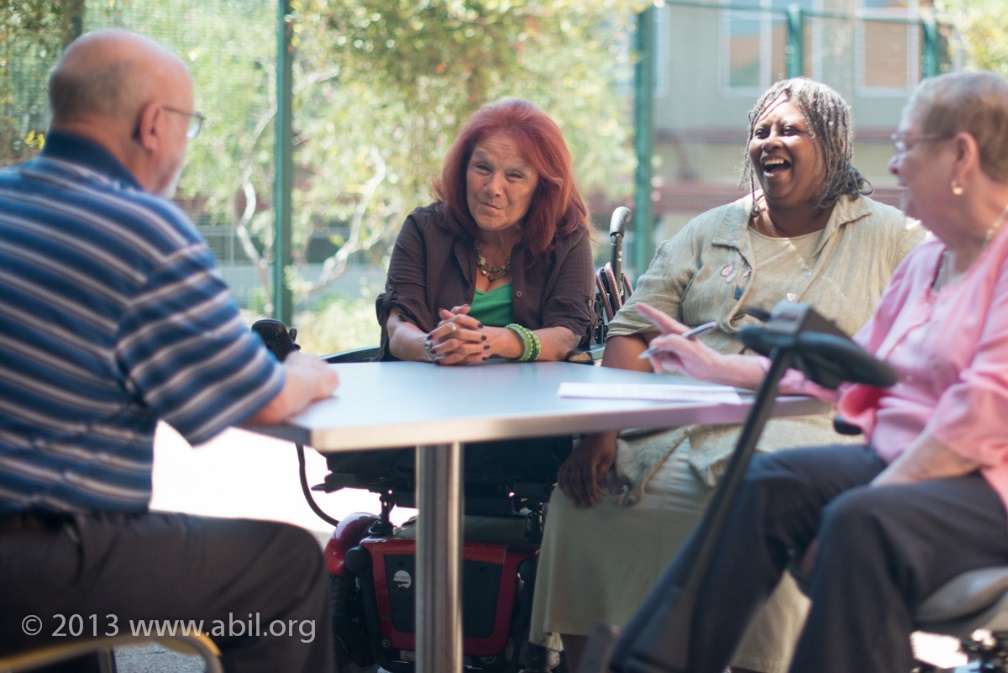 Ongoing Training and Development
Follow‑up training opportunities include:
Self‑advocacy, legislative advocacy, and community resource workshops, or Disability Liberation/ Attitudinal Barriers workshops
At ABIL, the Volunteer Coordinator does training one-on-one with mentors as needed
Coaching Mentor to learn about a new disability, or community resource
Coaching mentees through challenging situations
Mentoring Group
Coordinator facilitates the group and develops presentations based on group interest 
Best described as a growth group or discussion group
Mentoring Group Meeting
Mentoring Group, cont’d.
Topics of the group have included―
Resilience
Good Coach vs. Bad Coach, identifying negative self-talk
Stress management, time management
Disability History and the ADA
Self-Advocacy
Avoiding scams and fraud
Mentoring Group, cont’d.2
Guest speakers are recruited to present on issues that are outside of the Coordinator’s expertise
e.g. end of life planning; living wills
Various staff have come to present their stories of living well with a disability
Mentoring Group, cont’d.3
Mentors have presented on various topics where they have expertise
Mentor who is a Chef and a mentor who is a Fitness Instructor facilitated a group on healthy nutrition and cooking
Mentors learned about and presented on an important figure in disability history
Mentoring Group, cont’d.4
Newly trained mentors are encouraged to attend at least one of the groups
Meet long-time mentors and have a chance to interact and benefit from their experience
Opportunity to listen to mentees and hear about common fears and concerns
Increase their knowledge of various disabilities, community, and advocacy issues
Mentoring Group, cont’d. 5
Other benefits of the mentoring group 
Allowed many of the mentors to get to know each other better, and create a support system
Mentees benefit from the perspective of many mentors and different life experiences
Matching Mentors with Mentees
In matching, ABIL considers a variety of factors including: sex, age, disability, skill, experience, background
What’s the purpose of the match?
e.g. disability awareness, recreation, skill
Matches are of same gender
Survey of mentors and mentees found this was preferred
May reduce safety concerns
Matching Mentors with Mentees, cont’d.
Staff submits a request for a peer mentor to the Coordinator
Coordinator will review mentor list and contact the mentor to discuss the potential match 
It is the mentor’s choice whether or not to accept the match
If the mentor declines the match, the Volunteer Coordinator will continue searching the mentor list
Matching Mentors with Mentees, cont’d. 2
If at all possible, will introduce the mentor and mentee in person, along with the referring Staff person
Ensure comfort of both parties
Discuss how they will be in contact
If social media (e.g. Facebook) will be one type of communication we discuss the limits of social media and remind them to update their privacy settings
Matching Mentors with Mentees, cont’d.3
Review the Program Information form pgs 121-122, which outlines what the mentee can expect when they are matched with a mentor 
Confidentiality
Each arrange own transportation
Matches vary in the length of time depending on the goals and type of work
Matches can continue as long as both mentor and mentee are in agreement, and there are independent living goals to work on.
Matching Mentors with Mentees, cont’d. 4
Common Reasons for Matches Ending
Mentor or mentee become ill
Mentor or mentee schedules change
Mentee dependency 
Sometimes matches don’t work
We encourage mentors and mentees to let us know  by conducting evaluations
We may re-match depending on the circumstances
Matching Mentors with Mentees, cont’d. 5
When the match is nearing completion the Volunteer Coordinator will begin discussing with the mentor and staff how to transition the mentee out of the program
Mentor and mentee have time to review accomplishments 
Discuss how the mentee will move forward
Some may choose to follow up occasionally after the match is over
E-mentoring
Many programs are exploring the use of online mentoring formats
There are many benefits that have been identified
Connecting people who have been isolated due to location or other challenges (e.g. transportation, lack of child care)
Connecting to people you would not have the opportunity to meet in your day-to-day life
More people have access to the technology
E-mentoring, cont’d.
Drawbacks to using e-mentoring:
Information overload or Internet stress
Vulnerability 
Privacy
Users may disengage in conversations
E-Mentoring and Disability
A study published in the journal of Psychiatric Services, found that “fear of being hospitalized or of taking medication was associated with more than eight times greater odds of Internet support use.”
The study also found that no insurance coverage was also a strong factor.

Townsend, L., Gearing, R.E., Polyanskaya, O., (2012), Influence of Health Beliefs and Stigma on Choosing Internet Supports Over Formal Mental Health Services.  Psychiatric Services, 63(4), 370-376
E-Mentoring and Disability, cont’d.
E-mentoring won’t be beneficial for every group of people with disabilities
Individuals needing hands-on instruction 
Weight loss goals
Individuals who do not have computer skills
Models of E-Mentoring
Structured vs Unstructured
Structured―have preselected questions or discussion topics for the group 
Unstructured―groups do not follow any format. Close to what would spontaneously form on the Internet in your typical chat room.

Kaplan, K., Salzer, M.S, Soloon, P., Brusilovskiy, E., Cousounis, P., (2011), Internet Peer Support for Individuals with Psychiatric Disabilities: A Randomized Controlled Trial.  Social Science & Medicine, 72, 54-62
Models of E-Mentoring, cont’d.
Moderated vs UnModerated
Moderated―professional/staff facilitates the discussions
UnModerated―no oversight of professional/staff on conversations

Kaplan, K., Salzer, M.S, Soloon, P., Brusilovskiy, E., Cousounis, P., (2011), Internet Peer Support for Individuals with Psychiatric Disabilities: A Randomized Controlled Trial.  Social Science &Medicine, 72, 54-62
Models of E-Mentoring, cont’d. 2
Some programs are choosing to build their program around existing social network platforms that are available for fee
Have chat rooms, bulletin boards, and email system
Have secure log-ins, more security features to protect privacy
Third party options Ability Online or MentorNet

Masuda, J., Anderson, S., Letourneau, N., Morgan, V.S., Stewart, M., (2013), Reconciling Preferences and Constraints in Online Peer Support for Youth With Asthma and Allergies.  Health Promotion Practice, 14 (5), 741-750
E-Mentoring and Youth
When working with minors, online conversations between mentors and mentees must be monitored
Mandatory court reporting
Parental consent

Masuda, J.R., Anderson, S., Letourneau, N., Morgan, V. S., Stewart, M., (2012), Reconciling Preferences and Constraints in Online Peer Support for Youth With Asthma and Allergies.  Health Promotion Practice, 14, 741-750
E-Mentoring and Youth, cont’d.
A structured program is necessary in order to protect privacy.
One research project did not have mentors and mentees exchange any personal contact information and all contact was made through the chat room, and email system of the program.

Masuda, J.R., Anderson, S., Letourneau, N., Morgan, V. S., Stewart, M., (2012), Reconciling Preferences and Constraints in Online Peer Support for Youth With Asthma and Allergies.  Health Promotion Practice, 14, 741-750
E-Mentoring and Youth, cont’d. 2
Examples:
Do-It Mentoring (Disabilities, Opportunities, Internetworking, and Technology)
Created by the University of Washington. Any youth with a disability can apply to join at www.washington.edu/doit/  
E-Connect 
Created by the University of Minnesota School http://ici.umn.edu/e-connect/
Mentoring from community employers by email and in-person with teachers as supervisors
E-mentoring Program Coordination
Have all of the same components of an effective traditional mentoring program (i.e. recruitment, training, policies, procedures, documentation, supervision, evaluation).
One on one matches and groups online still benefit from staff support.
Discussion topics
Reminders to stay in contact or join in at the scheduled discussion time
E-Mentoring Program Coordination, cont’d.
Several programs created customized discussion topics that the e-mentoring pairs or e-mentoring groups received based on the goals of each match.
 Customized “coaching messages” were sent to remind participants to stay in contact.

Boyle Single, P., Single, R. M., (2005), E-mentoring for Social Equity: Review of Research to Inform Program Development.  Mentoring and Tutoring, 13 (2), 301-320
E-Mentoring Conclusions
Protect confidentiality
Explore e-mentoring options for those individuals who you would otherwise not be able to reach through traditional mentoring
Additional research needs to be done on the outcomes of e-mentoring
Social Media and Mentoring
Centers are advertising events, grassroots organizing, fund raising, advocacy alerts, etc. 
Some Centers are using blogs 
Centers would want to make sure that the blog is written by a person that they trust and role models IL  http://independentlivingideal.blogspot.com/p/principles-of-independent-living.html
Social Media and Mentoring, cont’d.
The main concern in using social media as a tool for peer mentoring is confidentiality
Centers should develop a social media policy and procedure for the mentors
Access whether this contact is possible for the particular match
Social Media and Mentoring, cont’d.2
Facebook has several levels of privacy settings
Wall is public
Instant Messaging (IM) or sending emails is more private  
Default settings are always set to the most open level of privacy
Users must choose to have the higher level of privacy
Often changing security options, users must be vigilant to ensure they are protecting their information
Social Media and Mentoring, cont’d. 3
LinkedIn may be easier to create confidential discussions
Simpler platform and may be more accessible than Facebook
Recommended for youth and job seekers to do professional and job networking
Twitter―security can be set to protect your tweets
Social Media and Mentoring, cont’d.4
ABIL matches are using social media on a case-by-case basis  
Discuss with mentor and mentee our confidentiality requirements specific to social media
e.g. mentor cannot post about what they discussed in a meeting with their mentee; refer to the mentee by name 
Limit social media contacts to general conversation
More personal or in-depth conversations should be done offline
Peer Mentoring Impact on our Advocacy Efforts
We started the mentoring group in 2007. We anticipated that the group could―
Provide a positive activity for mentors and mentees that were currently matched
Keep mentors involved who weren’t currently matched one-on-one
Attract mentees who might prefer the group setting
Serve as a good first step for those still in nursing home settings
Peer Mentoring Impact on our Advocacy Efforts, cont’d.
What we have also seen
Mentors have become more tied in and aware of what events and activities are going on at ABIL
Mentors have developed an inner commitment to improving circumstances and removing barriers for others with disabilities
More of our mentors taking an active role in the CIL’s advocacy efforts
Disabilities Treaty advocacy
Participating in annual Legislative Training
Light Rail stop closer to ABIL
Advocating for the Convention on the Rights of Persons with Disabilities (CRPD)
2014 Legislative Awareness Day at the Capitol
Peer Mentoring Impact on our Advocacy Efforts, cont’d.2
Mentors have expanded their activities into―
Legislative advocacy
Get Out the Vote efforts 
Giving input at Community Forums
Supporting each other on personal advocacy issues
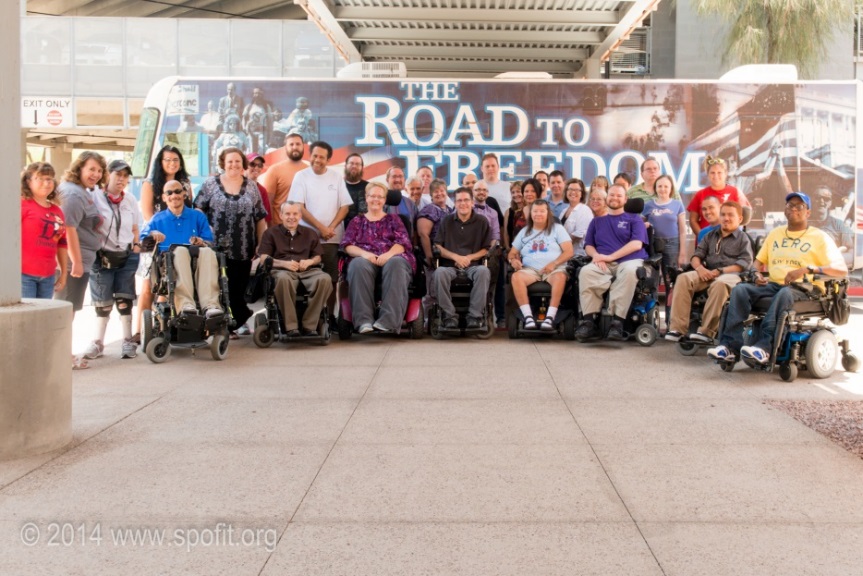 2014 Legislative Awareness Day, cont’d.
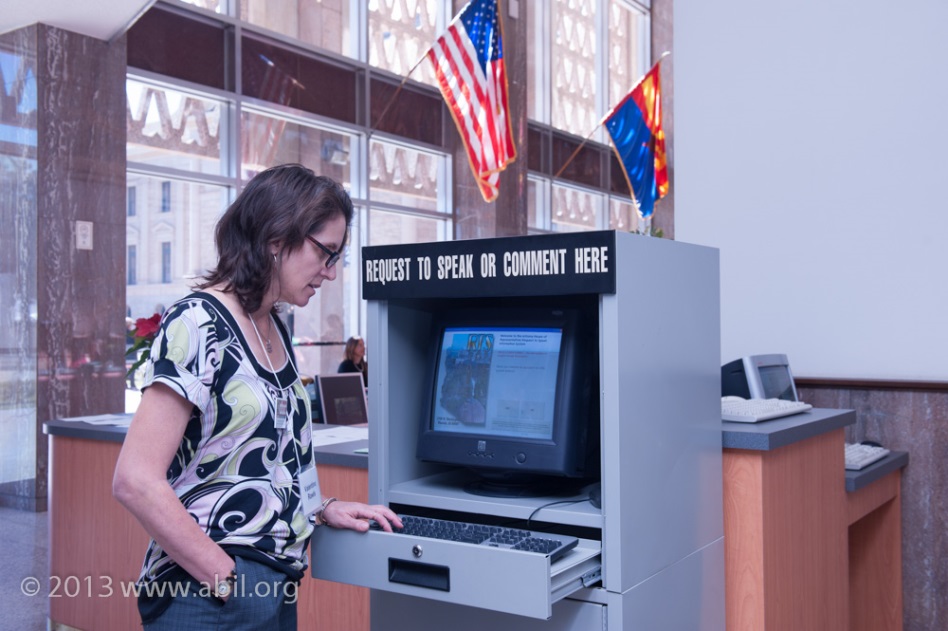 For more information
Contact:
Amina Kruck – aminak@abil.org
April Reed – AprilR@abil.org
CIL-NET Attribution
Support for development of this training was provided by the U.S. Department of Education, Rehabilitation Services Administration under grant number H132B120001. No official endorsement of the Department of Education should be inferred. Permission is granted for duplication of any portion of this PowerPoint presentation, providing that the following credit is given to the project: Developed as part of the CIL-NET, a project of the IL-NET, an ILRU/NCIL/APRIL National Training and Technical Assistance Program.